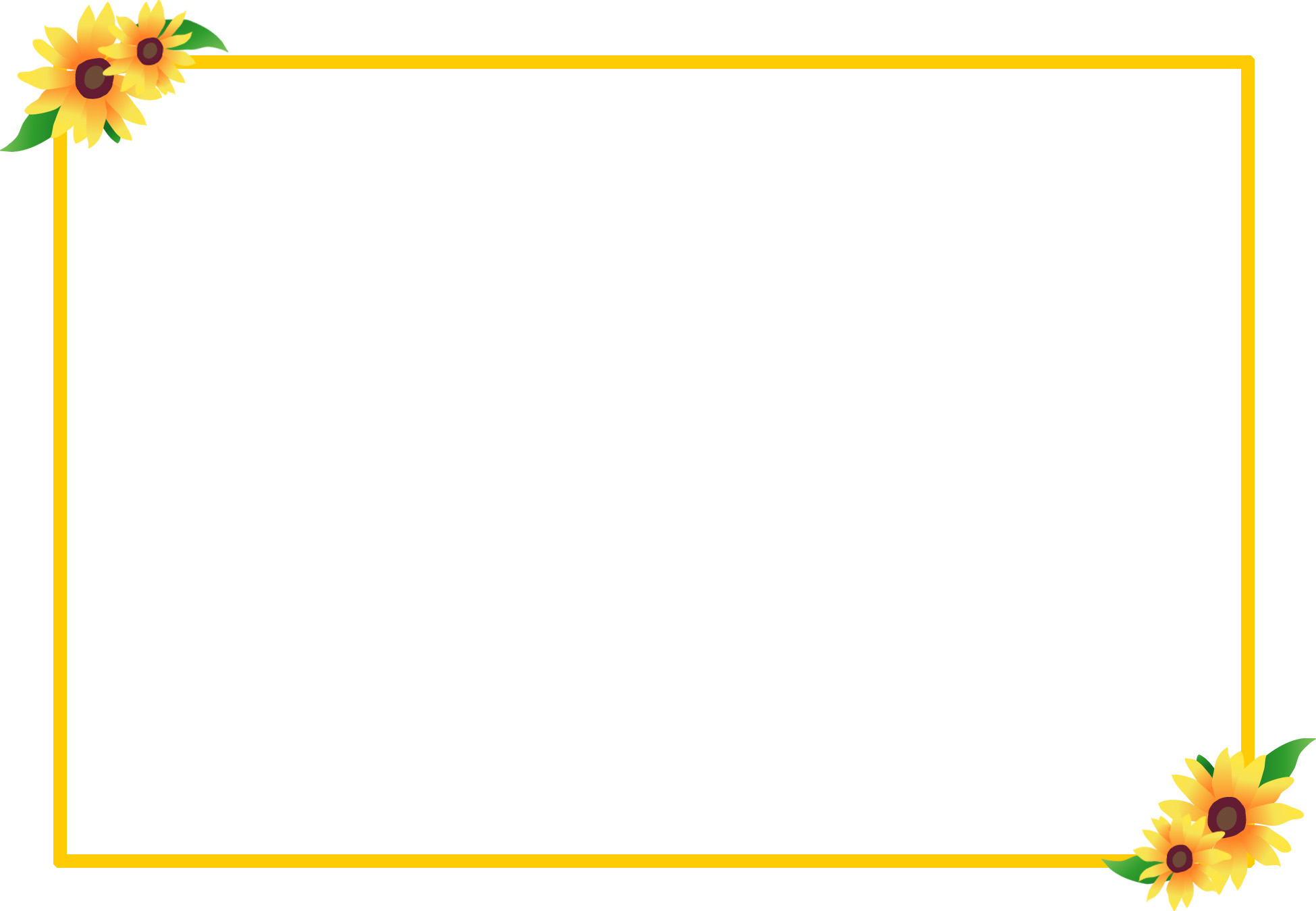 ỦY BAN NHÂN DÂN HUYỆN AN LÃO
TRƯỜNG TIỂU HỌC QUANG TRUNG
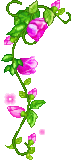 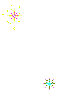 1A - Toán 
Bài 11: PHÉP TRỪ TRONG PHẠM VI 10 ( Tiết 5)
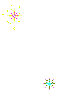 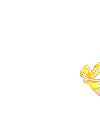 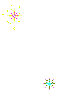 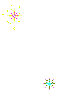 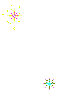 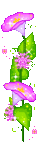 Giáo viên: Nguyễn Thị Thu Huyền
Năm học: 2024 - 2025
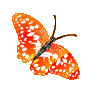 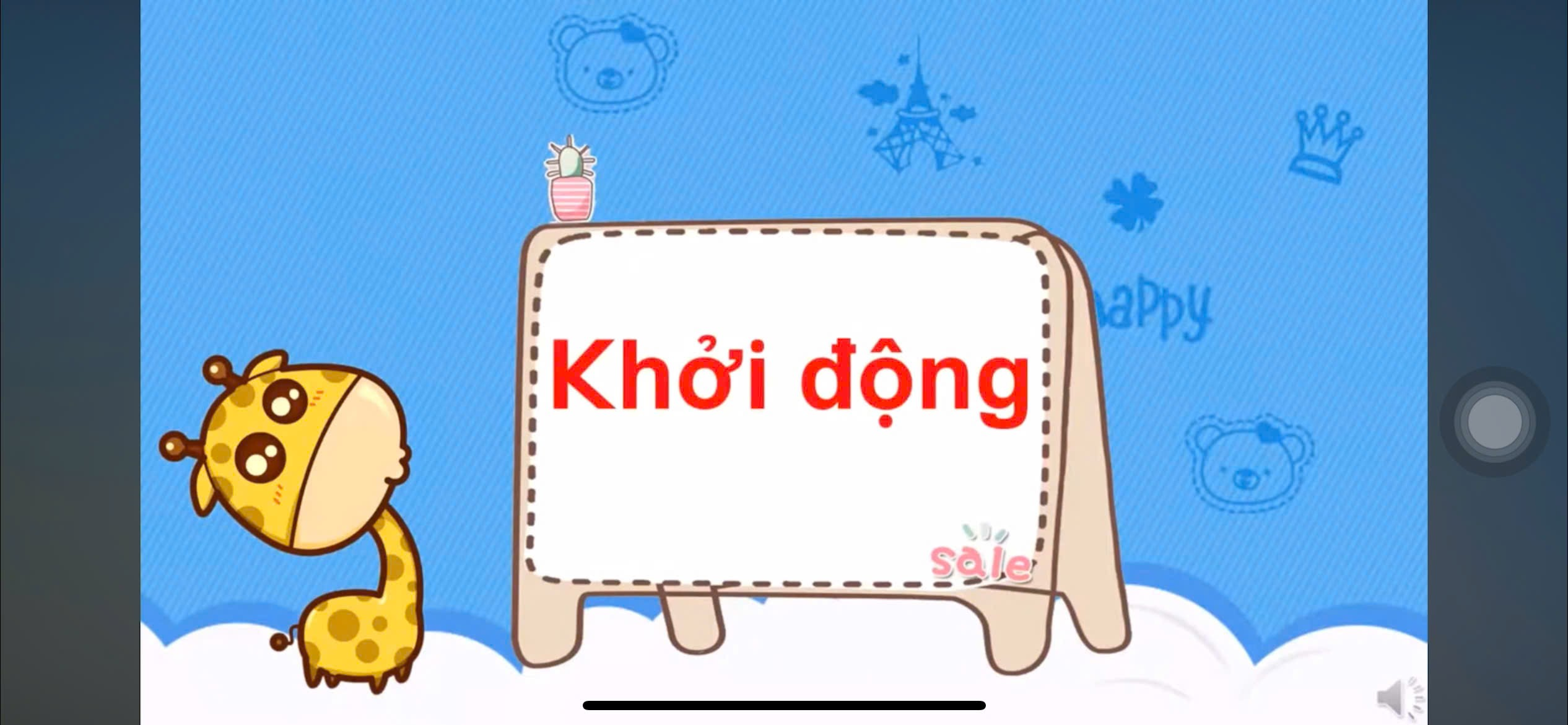 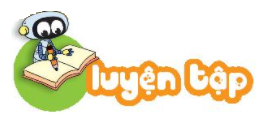 1
a) Tính nhẩm
2 – 1 	3 – 2 	4 – 3 	4 – 4 
4 – 1		3 – 1 	5 – 1 	2 – 0
= 1
= 1
= 1
= 0
= 3
= 2
= 4
= 2
Số
b)
?
0
4
6
5
3
2
1
7
2
Những bông hoa nào ghi phép tính có kết quả lớn hơn 3?
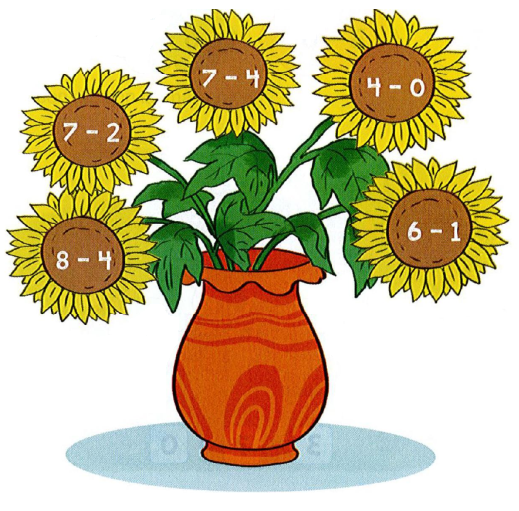 3
5
a) Có mấy con cá đang cắn câu?
A    B    C     D   E     G    H
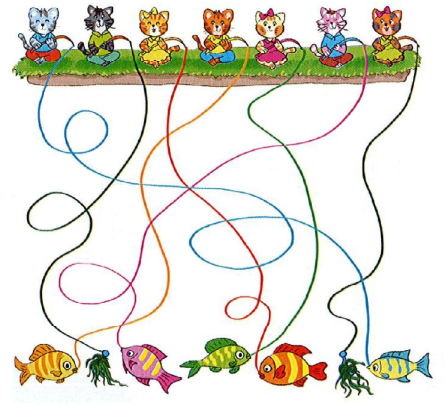 –       =
–       =
Số
b)
?
7
7
2
?
?
2
5
5
4
Số
?
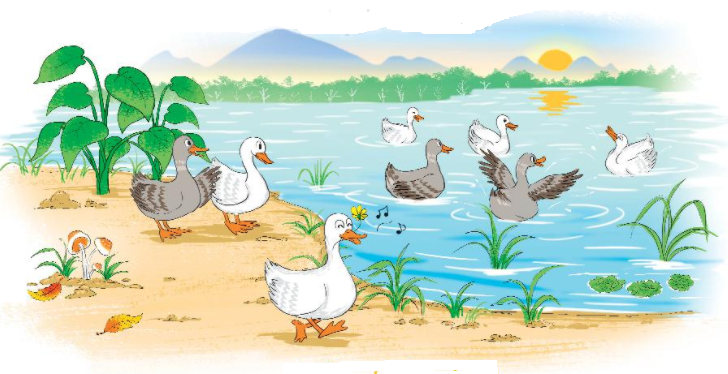 –       =
?
?
3
5
8
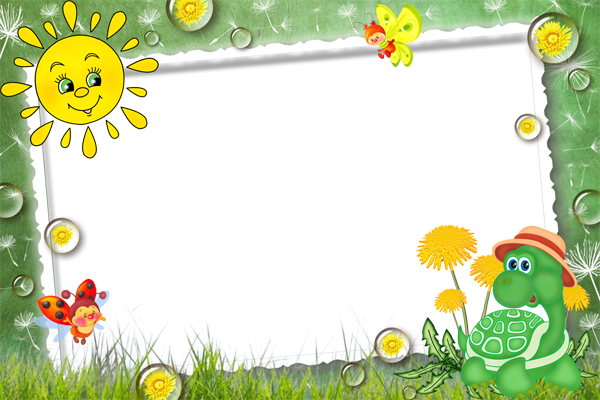 CỦNG CỐ, DẶN DÒ